六年级上册
圆的面积（二）
WWW.PPT818.COM
情境导入
说说你生活中见过的圆的面积的现象。
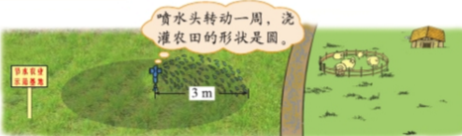 你从中能读出哪些数学信息？
本节目标
1、能正确运用圆的面积公式计算圆的面积，并能应用公式解决简单的实际问题。
2、在多个探究圆面积公式的活动中，体会圆的半径、周长、面积之间的关系。
3、结合剪杯垫的活动，进一步丰富学生探索圆面积公式的方法，并体会“等积变形”的数学思想。了解现实生活中有许多与圆的面积有关的问题，获得运用知识解决问题的成功体验。
预习反馈
自主学习反馈
1、用圆规画一个周长为37.68厘米的圆，圆规两脚之间的距离是多少厘米，所画的圆的面积是多少平方厘米。
37.68÷3.14÷2=6（厘米）
答：圆规两脚之间的距离是6厘米。
3.14×6²=113.04（平方厘米）
答：圆的面积是113.04平方厘米。
[Speaker Notes: PPT模板：www.1ppt.com/moban/                  PPT素材：www.1ppt.com/sucai/
PPT背景：www.1ppt.com/beijing/                   PPT图表：www.1ppt.com/tubiao/      
PPT下载：www.1ppt.com/xiazai/                     PPT教程： www.1ppt.com/powerpoint/      
Word模板：www.1ppt.com/word/                    Excel模板：www.1ppt.com/excel/              
试卷下载：www.1ppt.com/shiti/                    教案下载：www.1ppt.com/jiaoan/               
个人简历：www.1ppt.com/jianli/                    PPT课件：www.1ppt.com/kejian/ 
语文课件：www.1ppt.com/kejian/yuwen/    数学课件：www.1ppt.com/kejian/shuxue/ 
英语课件：www.1ppt.com/kejian/yingyu/    美术课件：www.1ppt.com/kejian/meishu/ 
科学课件：www.1ppt.com/kejian/kexue/     物理课件：www.1ppt.com/kejian/wuli/ 
化学课件：www.1ppt.com/kejian/huaxue/  生物课件：www.1ppt.com/kejian/shengwu/ 
地理课件：www.1ppt.com/kejian/dili/          历史课件：www.1ppt.com/kejian/lishi/]
预习反馈
自主学习反馈
2、一棵古树树干的周长是12.56米，它的横截面面积是多少平方米？
12.56÷3.14÷2=2（米）   3.14×2²=12.56（平方米）
答：它的横截面面积是12.56平方米
探究新知
探究一：
喷水半径是3m.喷水头转动一周，能浇灌多大面积的农田？
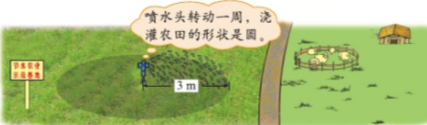 3.14×32
=3.14×9
=28.26（平方米）
答：能浇灌28.26平方米的农田。
探究新知
探究二：
量得圆形羊圈的周长是125.6米。这个羊圈的面积是多少平方米？
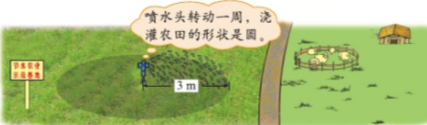 再求面积。
 3.14×202
=3.14×400
=1256（平方米）
答：这个羊圈的面积是1256平方米。
先求出半径。
125.6÷3.14÷2=20（米）
探究新知
探究三：
下面是一种有意思的推导圆的面积的方法，读一读，填一填？




这时，三角形的面积相当于圆的面积。
观察这个三角形，底相当于圆的（             ），高相当于圆的（      ）。
三角形的面积=                 ，所以圆的面积：S=             
 =（     ）
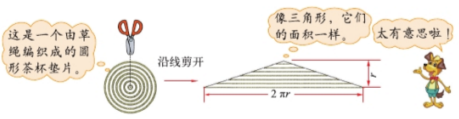 圆的周长
半径
πr2
知识运用
1、龙湖小区有一个圆形的花坛，量得花坛周围的篱笆长是18.84米。这个花坛的占地面积是多少平方米？
3.14×（18.84÷3.14÷2）2=28.26（平方米）
答：这个花坛的占地面积是28.26平方米。
随堂检测
1、一个圆形杯垫的半径是4cm,这个杯垫的面积是多少平方厘米？
3.14×42=50.24（平方厘米）
答：这个杯垫的面积是50.24平方厘米。
随堂检测
2、有一个圆形的蓄水池。它的周长约是31.4m，它的占地面积是多少？
31.4÷3.14÷2=5（米）
 3.14×52=78.5（平方米）
答：它的占地面积是78.5平方米。
随堂检测
3、把圆形茶杯垫片沿直径剪开，得到两个近似的三角形，再拼成平行四边形。



观察平行四边形，底相当于圆的（                    ），高相当于圆的（    ）。
平行四边形的面积=底×高，所以圆的面积：S=（      ）×（    ）=（           ）。
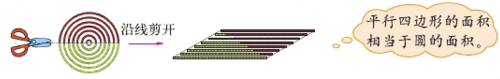 周长的一半
半径
πr
r
πr2
随堂检测
4、一个运动场跑道的形状与大小如图。两边是半圆形，中间是长方形，这个运动场的占地面积是多少？
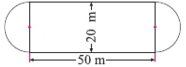 50×20+3.14×（20÷2）2
=1000+314
=1314（平方米）
答：这个运动场的占地面积是1314平方米。
随堂检测
5、求下面图中阴影部分的面积。
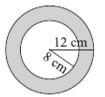 3.14×（122-82）=251.2（平方厘米）
答：阴影部分的面积是251.2平方厘米。
随堂检测
5、求下面图中阴影部分的面积。
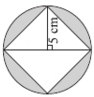 3.14×52－（5×2）×5÷2×2
=78.5－50
=28.5（平方厘米）
答：阴影部分的面积是28.5平方厘米。
本课小结
圆的面积(二）
把圆的面积的技术方法的推导有多种方法。
01
在实际生活中，要求圆的面积时我们先要求出圆的半径，再求圆的面积。
02
求组合图形的面积时，可以用几个图形的面积相加的方法，也可以用大图形与小图形相减的方法。
03
作业布置
1、北京天坛公园的回音壁是闻名世界的声学奇迹，它是一道圆形的围墙。圆的直径为61.5米，周长与面积分别是多少？（结果保留一位小数）
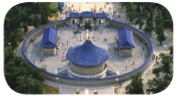 2、预习课本第18、19页。
讨论：回顾一下这一单元你所学过圆的有关知识。